Chapter 11
Gender Stratification
Learning Objectives
Contrast biological and sociological views of sex and gender.
Describe the concept of patriarchal ideology.
Understand the functionalist and conflict theory viewpoints on gender stratification.
Explain the process of gender-role socialization.
Describe gender differences in the world of work.
Be aware of the effect of changes in gender roles in U.S. society.
Sex
Refers to the physical and biological differences between men and women
Evident by physical distinctions in anatomical, chromosomal, hormonal, and physiological characteristics
Ascribed status
Person is born either male or female
Gender
Refers to the social, psychological, and cultural attributes of masculinity and femininity that are based on the previous biological distinctions
Important factor in shaping people’s self-images and social identities
Learned through the socialization process and thus is an achieved status
Historical Views
Understanding the traditional social roles of men and women
Religious Views
Patriarchal ideology
The belief that men are superior to women and should control all important aspects of society
Religious Views
According to much religion tradition, three groups of people are not eligible for legal and religious equality:
Non-believers
Women
Slaves
Biological Views
Animal studies and sociobiology
Ethology
Scientific study of nonhuman animal behavior
Sexual differences in behavior exist throughout much of the nonhuman animal world
Sociobiology
Human behavior grounded in genetics
Overlooks important processes of socialization
Gender and Sex
Perception of role of sexual activity varies
Larger percentage of women connect to desirability of monogamous behavior
Socialization processes support differential
Gender-based biology
Biological and physiological differences between men and women as well as differences in responses to drugs
What Produces Gender Inequality?
Two theoretical approaches have been used to explain dominance and gender inequality
Functionalism
Conflict theory
The Functionalist Viewpoint
Talcott Parsons and Robert Bales (1955)
Division of labor and role differentiation by sex are universal principles of family organization and are functional to the modern family
Family functions best when roles are assigned
Instrumental role – the father
Expressive role – the mother
Instrumental Role
Focuses on relationships between the family and the outside world
Supporting and protecting the family
Expressive Role
Focuses on relationships within the family
Love and emotional support needed to sustain the family
The Conflict Viewpoint
Friedrich Engels
Acknowledgment of early functionalist-based gender roles
Linked modern gender inequality to economic system, capitalism
Concentration of wealth in hands of powerful / men
Subordination of women follows
Perception that current gender role division is dysfunctional and economically regressive
The Conflict Viewpoint
Gender-Role Socialization
Lifelong process whereby people learn
Values
Attitudes
Motivations
Behaviors
All considered appropriate to each sex according to their culture
Childhood Socialization
Parent response and training based on their perception of what girls and boys are like and should be
Parent responses to girls and boys differ from the beginning
Girls are caressed more than boys
Boys are jostled and rough-housed more
Mothers talk more to their daughters
Fathers interact more with their sons
Adolescent Socialization
Establishment of social identity
Social role training
Males – occupational commitment training
Females – training in behaviors oriented to attracting a suitable mate
Role training is evolving as social and economic system has evolved
Erik Erikson
Job Discrimination
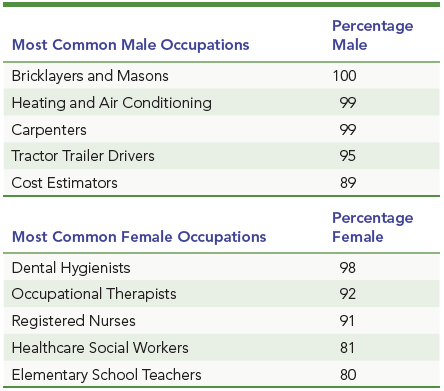 Source: Bureau of Labor Statistics, “Earnings and employment by occupation, race, ethnicity, and sex, 2010,” September 14, 2011 (https://www.bls.gov/opub/ted/2011/ted_20110914.htm), accessed August 4, 2017.
Discrimination Against Women
Three primary methods of discrimination:
During the hiring process
Women are given jobs with lower occupational prestige than men who have equivalent qualifications
Through unequal wage policies
Women receive less pay than men for equivalent work
In the awarding of promotions
Women find it more difficult than men to move up the career ladder
Education Inequality
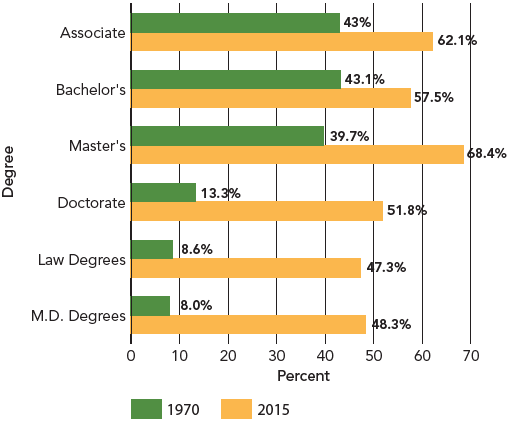 Source: U.S. Department of Education, Digest of Education Statistics; “Graduate Enrollment and Degrees: 2005 to 2015,” Hironao Okahana, Keonna Feaster, Jeff Allum, September 2016.
Contemporary Ethnic Groups
White Anglo-Saxon Protestants (WASPs)
African Americans
Hispanics (Latinos)
Mexican Americans
Puerto Ricans
Cuban Americans
Asian Americans
Native Americans
A Diverse Society
Complex and constantly changing
Evolving trends
Resurgent ethnic identity movements
Not a melting pot
Simplistic, idealistic concept
Dependent on mutual respect